Yarim o'tkazgichlar
Yarim o’tkazgichlar xaqida ma’lumot
Yarim o’tkazgichlarning fizik xususiyatlarini o’rganish
Bipolar tranzistor ixtiro qilingandan (1948-yil) buyon yarimo‘tkazgichlar elektronikasi deb ataluvchi soha tez sur’atlar bilan rivojlana boshladi. Issiqlik ta’sirida yarimo‘tkazgichdagi valent elektronlaming ma’lum qismi erkin zaryad tashuvchilarni yuzaga keltirishi mumkin.
Yarimo‘tkazgichlarning elektr o‘tkazuvchanligi yorug‘lik oqimi, zarralar oqimi, kiritmalar konsentratsiyasi gradienti, elektr maydon va boshqalarta’sirida ham o‘zgarishi mumkin. Yarimo‘tkazgichlaming bu xossasidan turli vazifalarni bajaruvchi diodlar, tranzistorlar, termistorlar, fotorezistorlar, varikap va boshqa yarimo‘tkazgich asboblar tayyorlashda foydalaniladi.
Elektr o‘tkazuvchanlih, ya’ni elektr kuchlanish ta’sirida moddalardan elektr tok o‘tkishi uning elektr maydonga nisbatan asosiy xususiyatini belgilaydi. Bu kattalik qiymat jihatdan Om. Yarimo‘tkazgichda bir vaqtning o‘zida turli massa va ishoraga ega bo‘lgan EZTlar mavjud bo‘lib, ular elektr maydon ta’sirida turli tezlik ΰ /ка ega bo‘ladilar. Shuning uchun elektr toki zichligi quyidagi ifoda bilan aniqlanadi qonunining differensial ko‘rinishi bo‘lib, solishtirmaelektr o‘tkazuvchanlik σ bilan baholanadi:
                                                
                                                 j = σ Ё
	
bu yerda, j — tok zichligi vektori, Ё - elektr maydon kuchlanganligi vektori. Elektr o‘tkazuvchanlik elektr maydon yoki kiritmalar konsentratsiyasi gradienti ta’sirida erkin zaryad tashuvchilar (EZT) harakatihisobiga amalga oshadi.
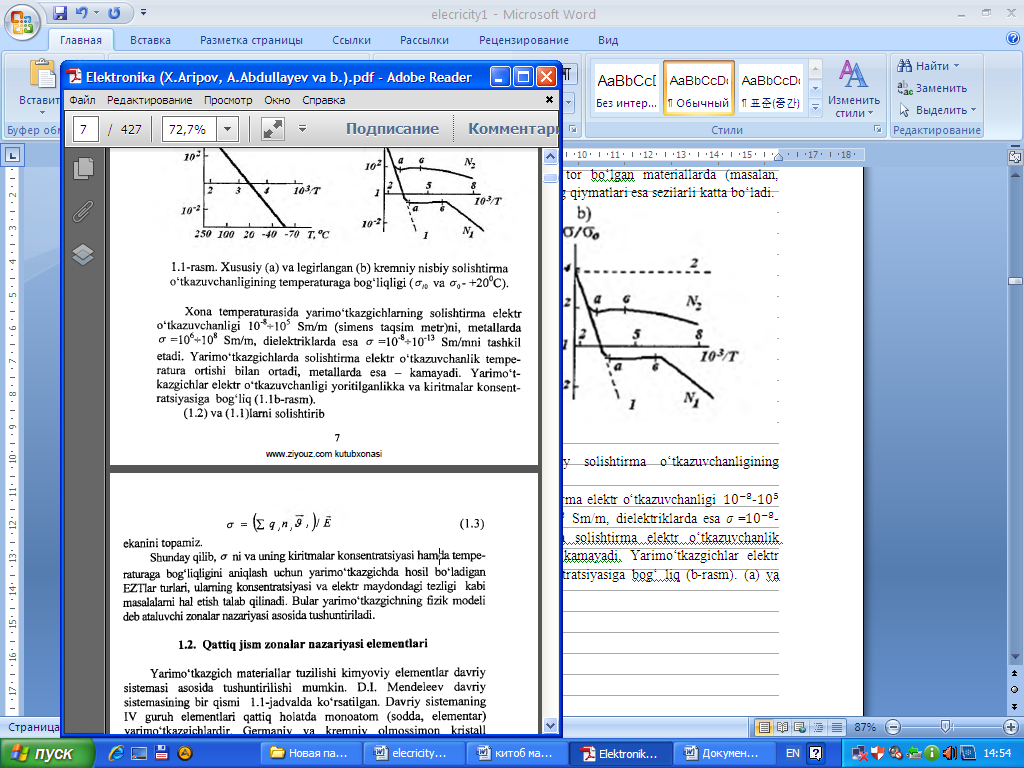 ekanini topamiz. Shunday qilib, σ ni va uning kiritmalar konsentratsiyasi hamda temperaturaga bog‘liqligini aniqlash uchun yaximo‘tkazgichda hosil bo'ladigan EZTlar turlari, ularning konsentratsiyasi va elektr maydondagi tezligi kabi masalalami hal etish talab qilinadi. Bular yarimo‘tkazgichning fizik modeli deb ataluvclii zonalar nazariyasi asosida tushuntiriladi.